Derivata di somma e prodotto di funzioni derivabiliRisposte e commenti all’attività
Enrico Pietropoli, 2022
1
Quesito 1
Applica le regole studiate per calcolare derivate
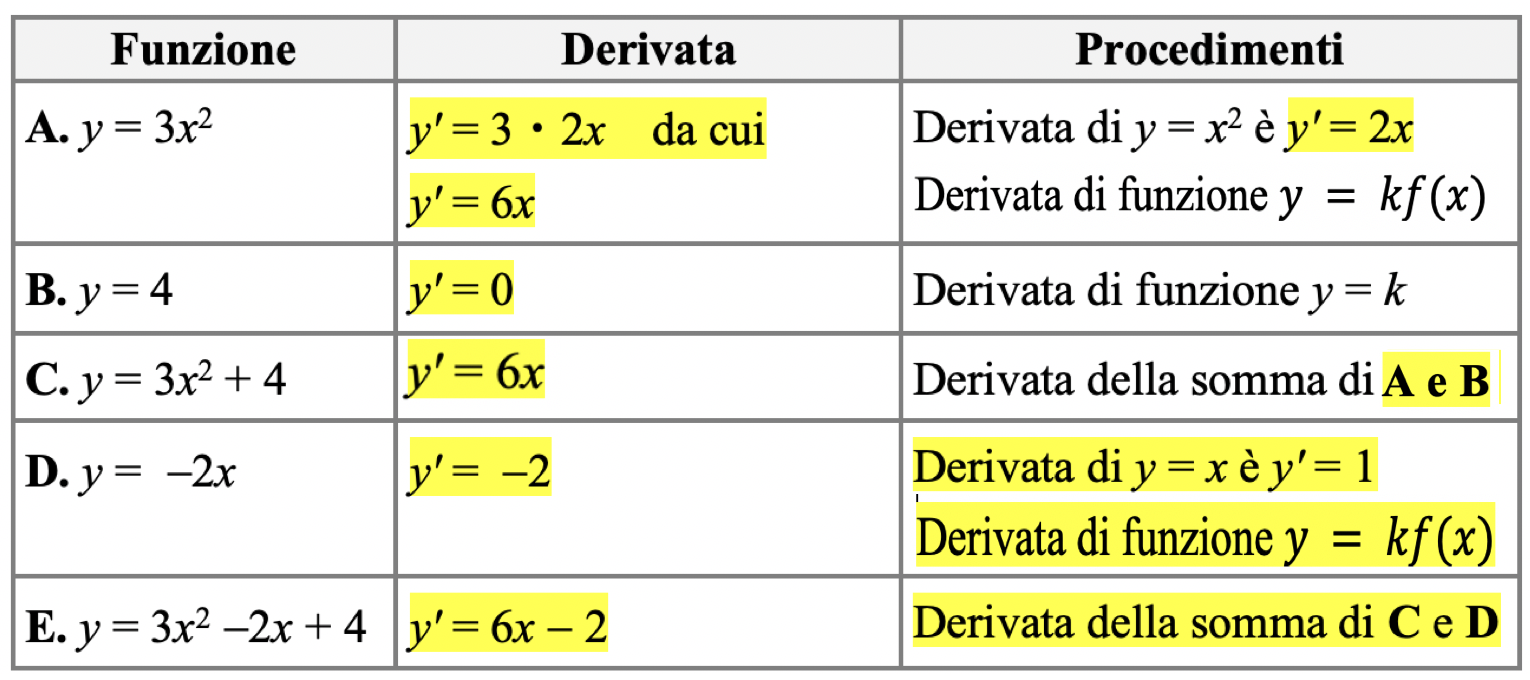 Enrico Pietropoli, 2022
2
Quesito 2. Derivata di un polinomio
Esempio
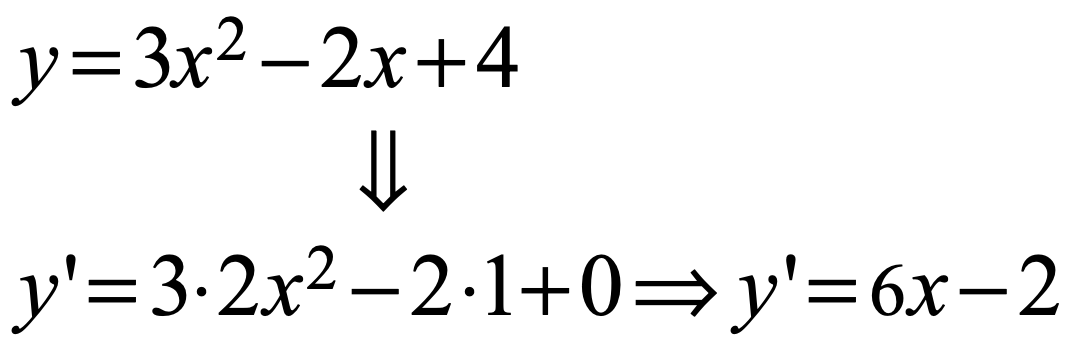 Polinomio è una funzione del tipo
y = anxn +….+ a2x2 + a1x + a0
La derivata è
y’ = nanxn-1 +….+ 2a2x + a1
Enrico Pietropoli, 2022
3
Quesito 2. Derivata di un polinomio
Altro esempio
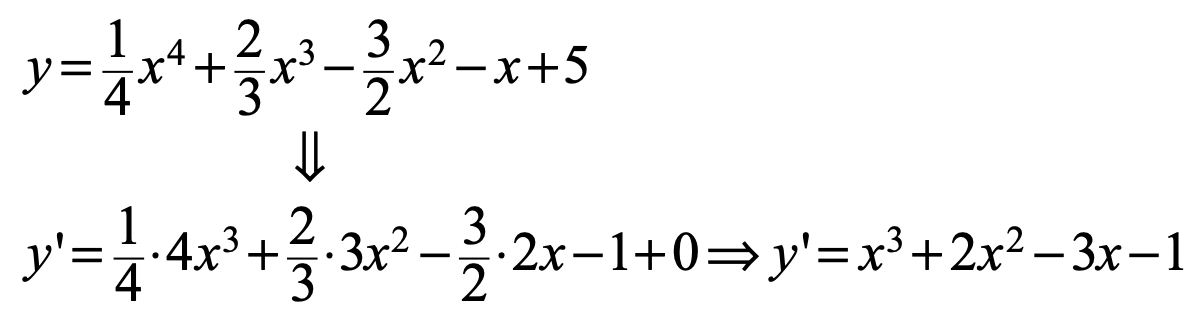 Enrico Pietropoli, 2022
4
Quesito 3. Derivata di y = x4
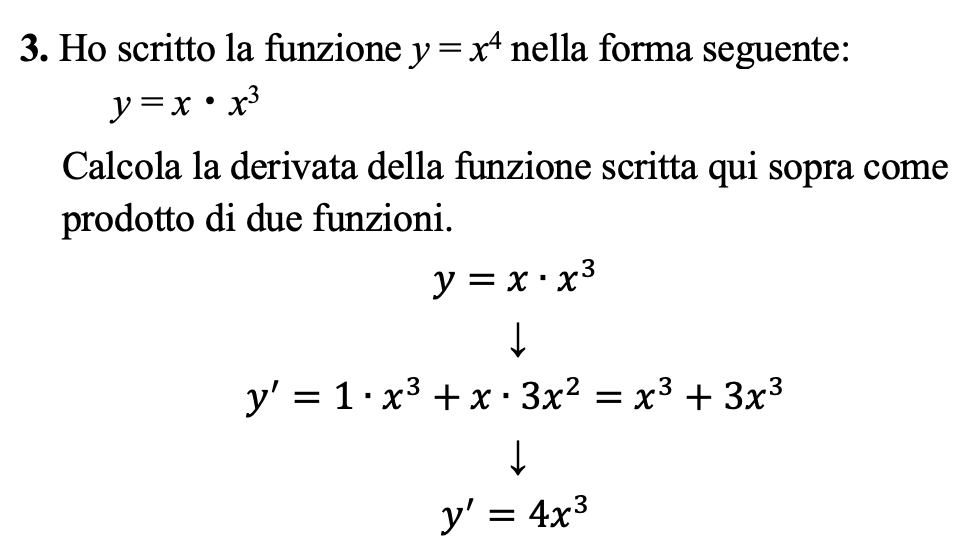 Hai ritrovato con un altro procedimento che la derivata di y = x4  è  y’= 4x3
Enrico Pietropoli, 2022
5
Quesito 4. Due procedimenti
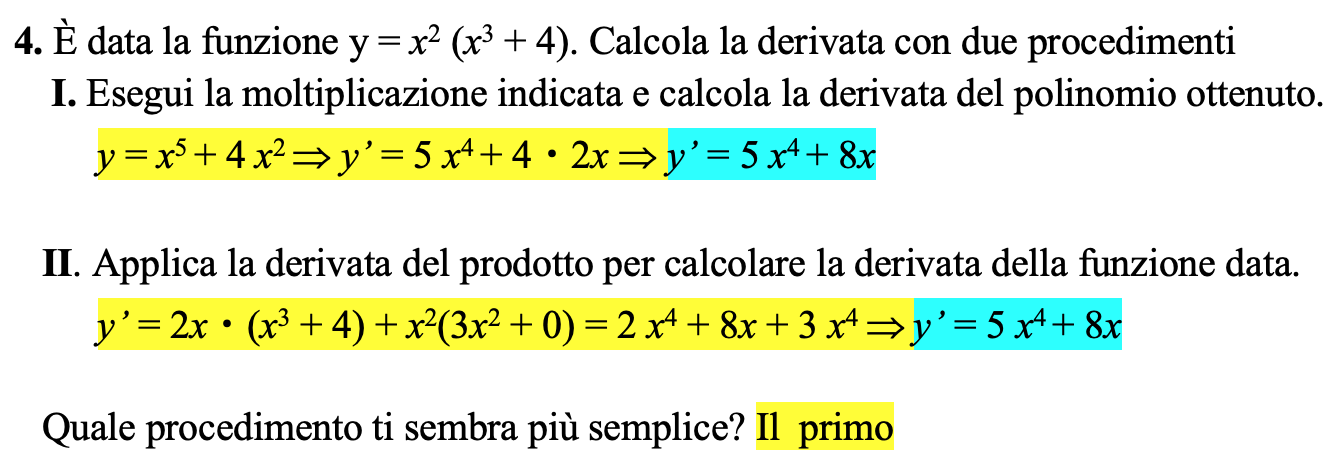 Prima di eseguire i calcoli è importante riflettere per scegliere il procedimento più agevole.
Enrico Pietropoli, 2022
6
Quesito 5. Altre derivate
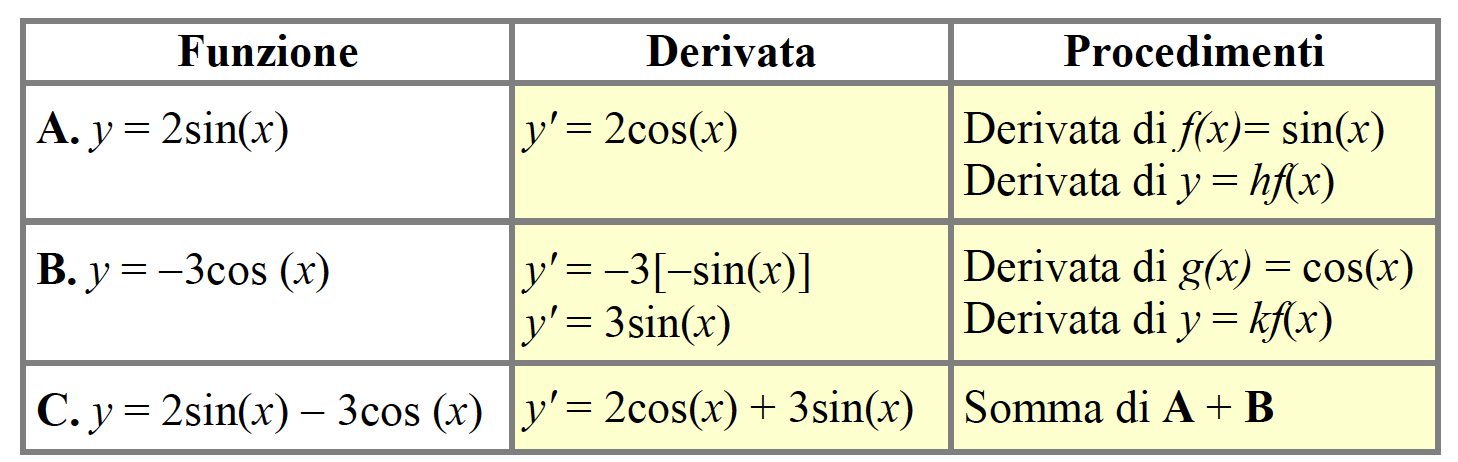 Enrico Pietropoli, 2022
7